22.4.2016
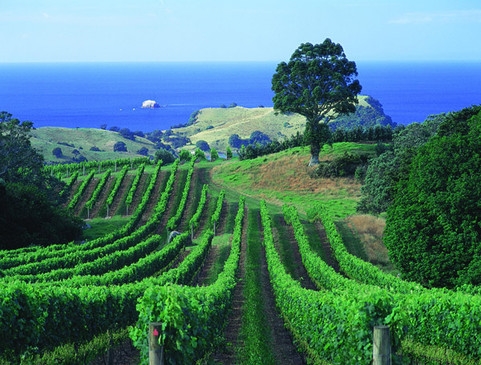 Sommar viner
Vinprovning 22.4.2016
Handelsgillet i Helsingfors
1
Sydafrika
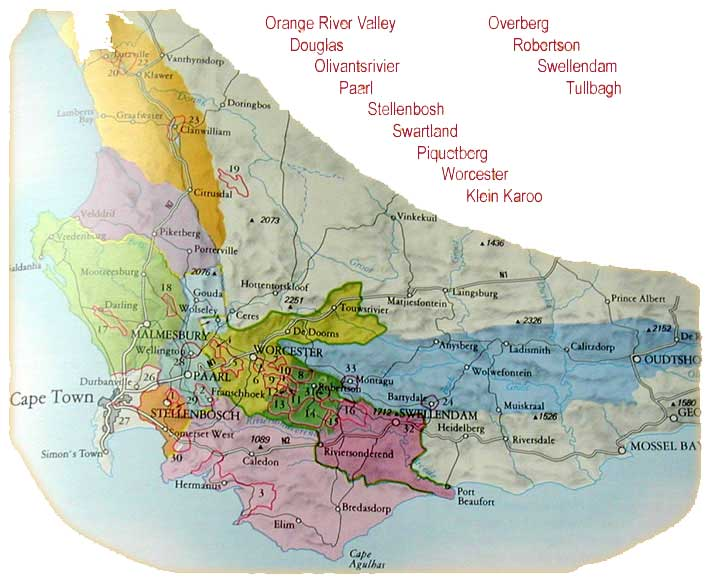 Kim 22.4.2016
2
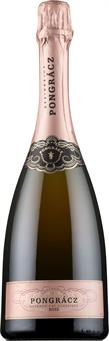 Pongrácz Méthode Cap Classique Rosé Brut 14,99€
Mycket torr, hög syra, citruskaraktär, hallonkaraktär, mogna rödvinbärstoner, svagt rostad, Rosé
. 
Cave de Pongrácz, WO Western Cape
Tillverkning:
Kalljäsning i ståltankar. Efter den första jäsningen sker malolaktisk jäsning som ger ett mildare och rundare vin. Vinet genomgår sedan en jäsning i flaskan enligt den klassiska champagnemetoden. Det vilar på jästfällningen i två år. Druvor; Pinot Noir och Chardonnay.
Kim 22.4.2016
3
Kvällens viner
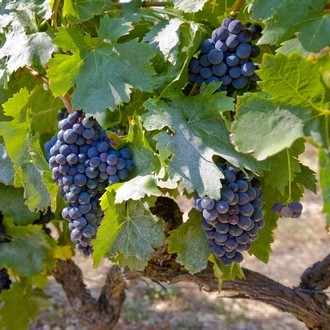 1. Pongrácz rosé Brut NV
2. Santa Julia Viognier 2015
3. Erràzuriz Sauvignon Blanc 2015
4. Domaine Houchart, Rosé 2015
5. J.Drouhin Moulin-à-Vent 2014
6. Quinta das Setencostas 2012
Kim 22.4.2016
4
Bodegas Santa Julia, Mendoza
Kim 22.4.2016
5
Santa Julia Organica Viognier 2015 Argentina8,40€
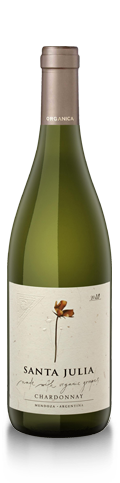 V
Torr, hög syra, mogen citruston, 
lätt fruktighet, svag blommighet, kryddig
Kim 24.4.2014
6
Erràzuriz Single Vinyard Sauvignon Blanc, Chile 2015
Torr, hög syra, mogen citruston, lätt ton av passionsfrukt, inslag av svartvinbärsblad, örtig, mineralig
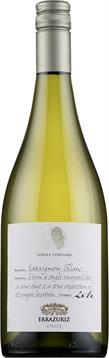 Kim 22.4.2016
7
Erràzuriz
Kim 22.4.2016
8
Provence
Kim 22.4.2016
9
Provence, Aix-en-Provence
Kim 22.4.2016
10
Domaine Houchart Rosé 201512,99€
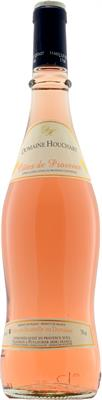 Kim 22.4.2016
11
Domaine Houchart, Rosé
Provence Tradition RoseCôtes de ProvenceTasting notes : Salmon pink. Strawberries, red berries. Lively and fresh, with citrus fruit aromas and plenty of fulnessFood matching : 10-12° with seafood, fish or cheese soufflésTerroir : Clay and limestone soils, rough-textures, formed from the decomposition of the mother rock from the surounding mountains.Winemaking : Pneumatic pressing. Settling at 10°. Stainless stell vats at 18°GRAPES VARIETIES : 4 grapes varieties : Cabernet-sauvignon - Cinsault - Grenache - Syrah
Kim 22.4.2016
12
Beaujolais
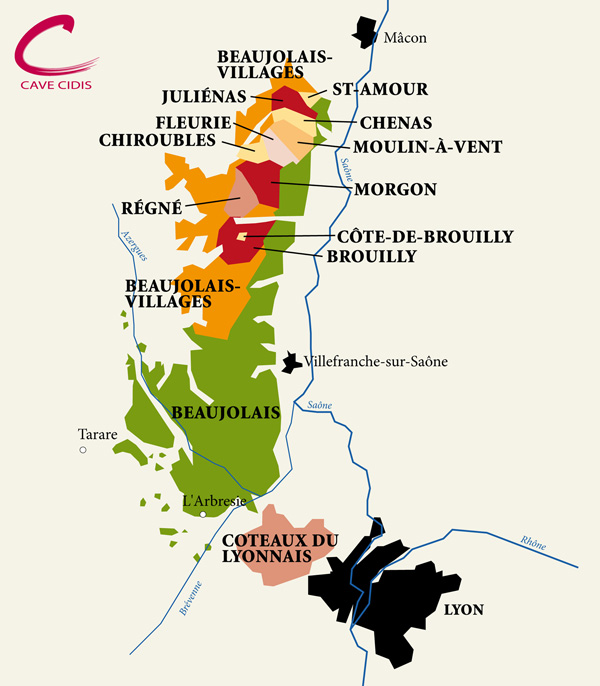 Kim 22.4.2016
13
Joseph Drouhin Moulin-á-Vent 2014 - 14,99€
Medelfyllig, medelhöga tanniner, körsbärig, tranbärig, kryddig
100% Gamay.
Kim 22.4.2016
14
Portugal
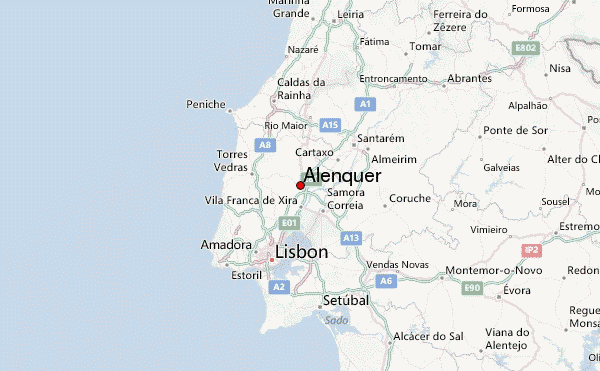 Kim 22.4.2016
15
Alenquer
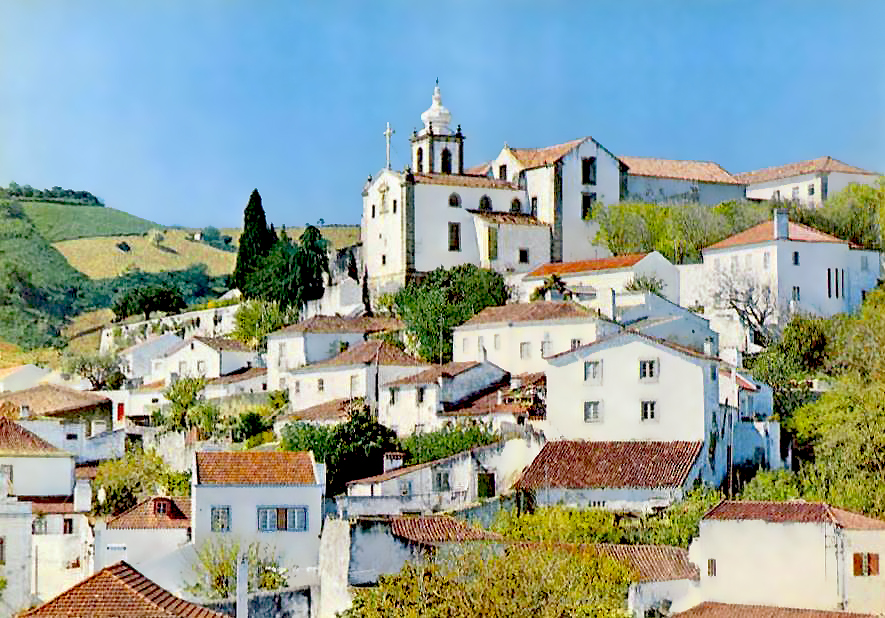 Kim 22.4.2016
16
Quinta das Setencostas 2012 9,99€
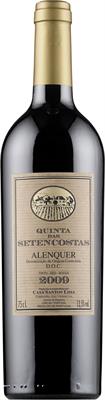 Fyllig, höga tanniner, plommonkaraktär, toner av björnbärssylt, 
kryddig, vaniljig
Kim 22.4.2016
Druvor: Castelão, Camarate, Tinta Miúda, Preto Martinho. 

Casa Santos Lima, DOC Alenquer
17
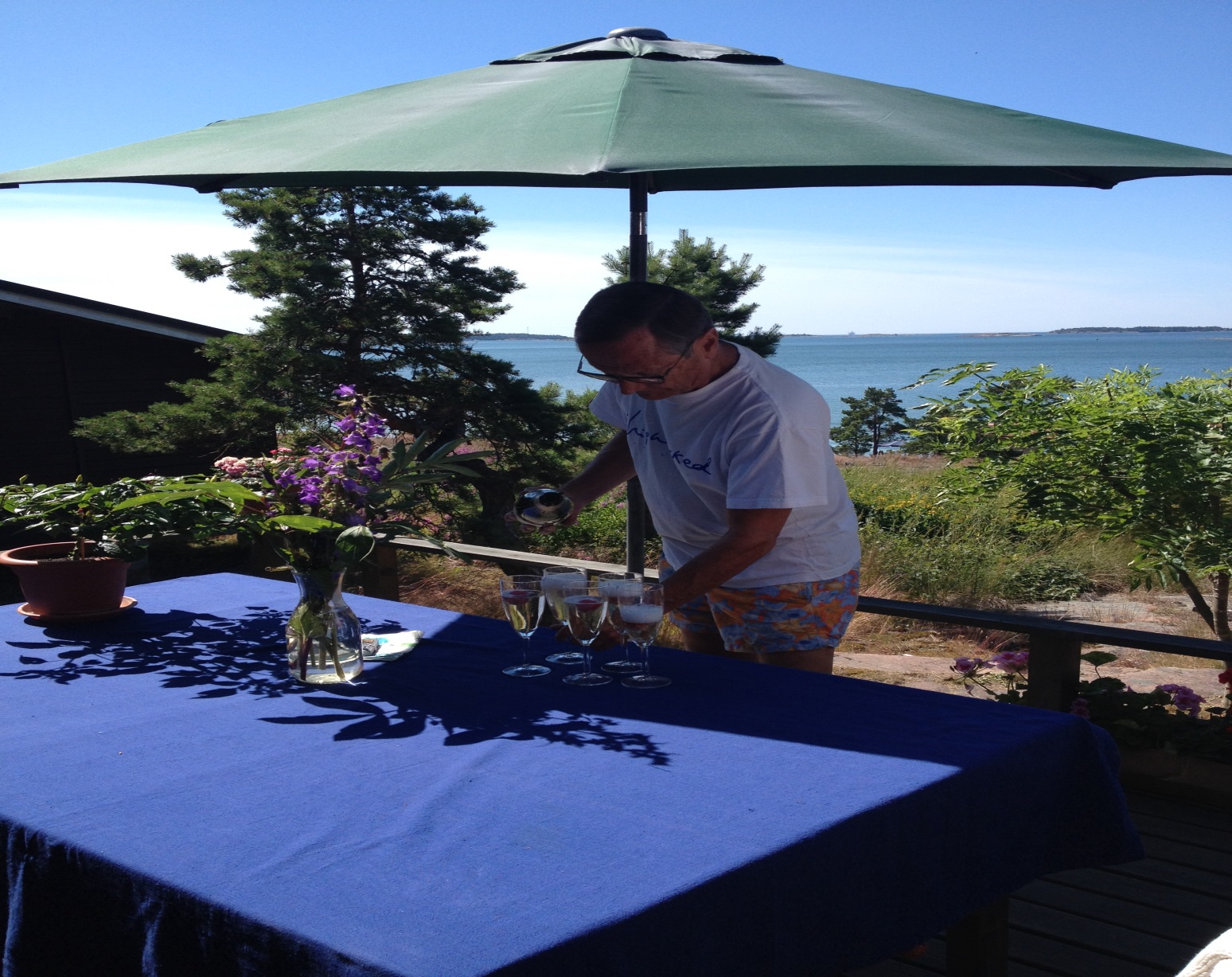 Trevlig Sommar!
Kim 24.4.2014
18
Tack!
Kim 22.4.2016
19